Autocorrection :

Chaque participant aura à noter sur la copie 
qui lui sera confiée les différences entre le texte 
qu’il aura sous les yeux et le texte de la dictée, projeté sur l’écran.
 
Ces différences seront encerclées 
sans juger de l’importance de la faute.
Les 10 copies Juniors, les 10 copies jeunes et les 10 copies Séniors 
seront prélevées par le jury qui les départagera.
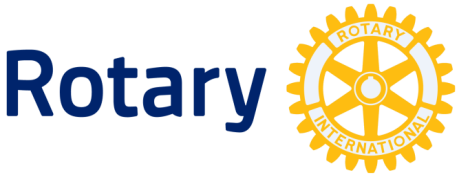 Correction de la dictée
Entourez d’un petit cercle les fautes 
sur la copie que vous corrigez 
et notez sur la 1ère page 
le nombre de cercles
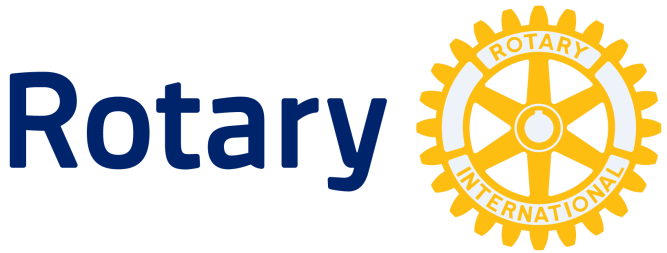 L'heure est grave.
Dans l’Antiquité, pour comprendre pourquoi certains riaient et d’autres pleuraient, on brisait les crânes. Aujourd’hui des moyens plus doux sont employés. A cette époque, il n’était pas encore sûr que l’intelligence s’y trouve.
L’heure : le moment, la situation
L’heure est grave: inquiétante, critique, dramatique .
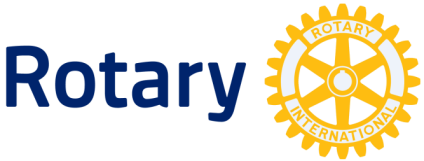 L'heure est grave.
Dans l’Antiquité, pour comprendre pourquoi certains riaient et d’autres pleuraient, on brisait les crânes. Aujourd’hui des moyens plus doux sont employés. A cette époque, il n’était pas encore sûr que l’intelligence s’y trouve.
L’Antiquité:
S’écrit avec un A majuscule

 l’Antiquité: période historique,
 une antiquité (sans e) :un objet ancien
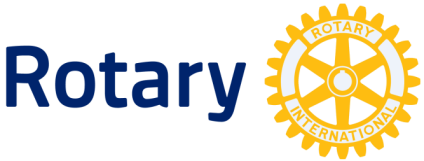 L'heure est grave.
Dans l’Antiquité, pour comprendre pourquoi certains riaient et d’autres pleuraient, on brisait les crânes. Aujourd’hui des moyens plus doux sont employés. A cette époque, il n’était pas encore sûr que l’intelligence s’y trouve.
certains: Exprime l'indétermination, qui porte sur l'identité, la quantité ou la qualité.
riaient: s’accorde avec certains ( qui est au pluriel)
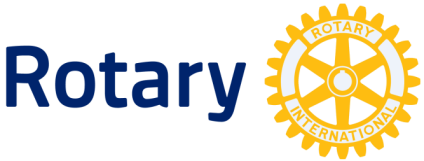 L'heure est grave.
Dans l’Antiquité, pour comprendre pourquoi certains riaient et d’autres pleuraient, on brisait les crânes. Aujourd’hui des moyens plus doux sont employés. A cette époque, il n’était pas encore sûr que l’intelligence s’y trouve.
pleuraient: verbe pleurer, s’accorde avec certains (qui est au pluriel)
Les deux verbes, rire et pleurer, sont utilisés ici pour qualifier deux états psychologiques (bien-être ou mal-être) de la personne
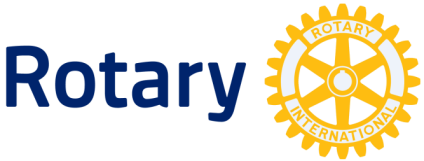 L'heure est grave.
Dans l’Antiquité, pour comprendre pourquoi certains riaient et d’autres pleuraient, on brisait les crânes. Aujourd’hui des moyens plus doux sont employés. A cette époque, il n’était pas encore sûr que l’intelligence s’y trouve.
brisait: verbe briser, s’accorde avec on.
Briser doit se comprendre comme ouvrir, même si les luttes ou usages voulaient que dans certaines circonstances on se libère d’une personne en lui brisant le crâne.
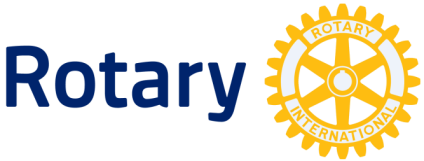 L'heure est grave.
Dans l’Antiquité, pour comprendre pourquoi certains riaient et d’autres pleuraient, on brisait les crânes. Aujourd’hui des moyens plus doux sont employés. A cette époque, il n’était pas encore sûr que l’intelligence s’y trouve.
Crâne : avec un accent circonflexe
Le crâne est l'os de la tête, dont la fonction principale est de protéger le cerveau.
 L'accent circonflexe peut se placer sur toutes les voyelles (à l'exception de y) . 
Il peut indiquer la disparition d'une lettre, en général 's‘.
Il sert à différencier des mots qui sans lui auraient la même graphie ( par ex: tâche (travail) et tache (marque salissante))
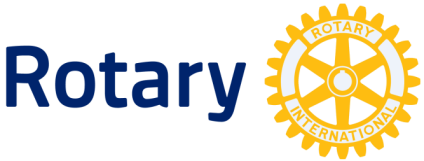 L'heure est grave.
Dans l’Antiquité, pour comprendre pourquoi certains riaient et d’autres pleuraient, on brisait les crânes. Aujourd’hui des moyens plus doux sont employés. A cette époque, il n’était pas encore sûr que l’intelligence s’y trouve.
doux: adjectif invariable (avec un x)
 le X est la vingt-quatrième lettre de l'alphabet, avec une double origine. 
D'une part, le X (ixe) vient du hiéroglyphe égyptien , représentant une colonne. L'on a d'autre part affaire au khi grec ( Χ χ ), qui a donné le groupe ch en latin et en français.
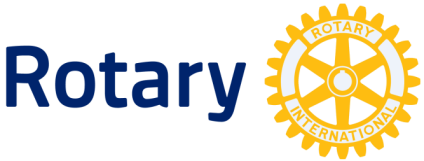 L'heure est grave.
Dans l’Antiquité, pour comprendre pourquoi certains riaient et d’autres pleuraient, on brisait les crânes. Aujourd’hui des moyens plus doux sont employés. A cette époque, il n’était pas encore sûr que l’intelligence s’y trouve.
employés: au pluriel en accord avec « des moyens »
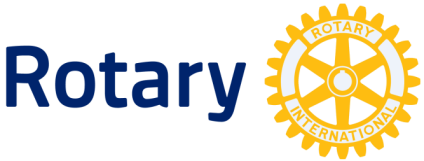 L'heure est grave.
Dans l’Antiquité, pour comprendre pourquoi certains riaient et d’autres pleuraient, on brisait les crânes. Aujourd’hui des moyens plus doux sont employés. A cette époque, il n’était pas encore sûr que l’intelligence s’y trouve.
époque: Moment déterminé dans l'histoire.
 Moment déterminé de la vie de quelqu'un, d'un groupe, de l'évolution de quelque chose, du cours du temps, marqué par un fait, une caractéristique.
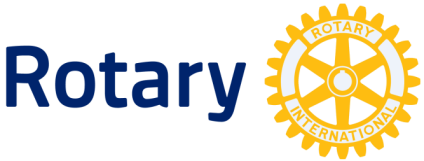 L'heure est grave.
Dans l’Antiquité, pour comprendre pourquoi certains riaient et d’autres pleuraient, on brisait les crânes. Aujourd’hui des moyens plus doux sont employés. A cette époque, il n’était pas encore sûr que l’intelligence s’y trouve.
                                                            Fin de la dictée des juniors
Sûr: avec accent 
Sûr, sûre: adjectif (= certain / certaine) il s'accorde en genre et en nombre. Cédric est sûr d'avoir une bonne note à la dictée.
Sur: préposition dessus: Le pain est sur la table.
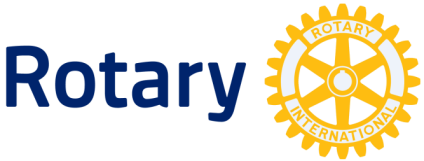 Bon, je ne souhaite pas vous donner un rhume de cerveau. Mais lequel est le plus performant, de celui de la femme ou de l’homme ?
Rhume: 
Le rhume de cerveau est l’autre nom du coryza. 
Mais l’auteur dans ce texte veut éviter que vous risquiez de vous fatiguer l'esprit par une trop grande application à des choses abstraites, trop subtiles, trop raffinées. On dit aussi, se creuser le cerveau.
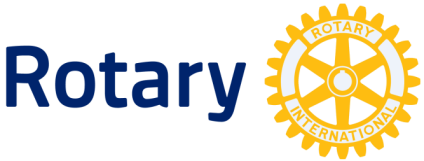 Bon, je ne souhaite pas vous donner un rhume de cerveau. Mais lequel est le plus performant, de celui de la femme ou de l’homme ? J’entends l’effervescence dans la salle.
J’entends : avec un s (1ère personne du présent de l’indicatif du verbe entendre) L'indicatif est un mode personnel (qui se conjugue en personne). Il sert à raconter ce qui se passe dans la vie.
 effervescence: avec deux f et un sc
  Au sens figuré , ici : agitation
  Au sens propre: bouillonnement d'un liquide
         produit par un vif dégagement de bulles
         gazeuses
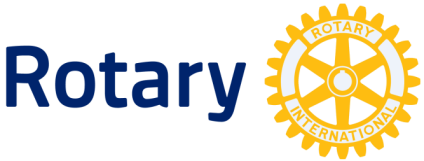 Bon, je ne souhaite pas vous donner un rhume de cerveau. Mais lequel est le plus performant, de celui de la femme ou de l’homme ? J’entends l’effervescence dans la salle. Gardons notre maîtrise jusqu’à la fin de notre dictée
Gardons :Présent de l’impératif du verbe garder L'impératif est un mode utilisé pour exprimer un ordre, un conseil, une prière, une recommandation à réaliser dans un futur proche ou lointain. 
Maîtrise :  Domination de soi-même ; sang-froid.
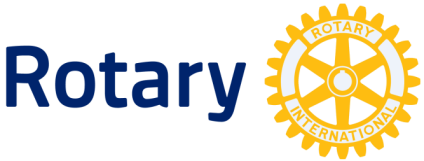 Bon, je ne souhaite pas vous donner un rhume de cerveau. Mais lequel est le plus performant, de celui de la femme ou de l’homme ? J’entends l’effervescence dans la salle. Gardons notre maîtrise jusqu’à la fin de notre dictée et nous en débattrons à tête reposée.
débattrons : avec 2 t  
tête reposée : il ne s’agit pas de déposer votre tête sur le billot pour éviter définitivement toute agitation.
Il est intéressant de noter ce raccourci (sic) entre la tête et le cerveau.
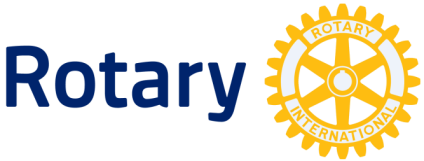 Longtemps mystérieux, le cerveau n'en finit pas de nous dévoiler ses secrets les plus étonnants. Celui-ci regorge de corridors des plus tortueux.
   
                                                     Fin de la dictée des jeunes 
Ies avez-vous repérés ?
le y et le x dans mystérieux : 
   le double n dans étonnants 
   le trait d’union dans celui-ci
   le double rr dans corridors
   le x de tortueux
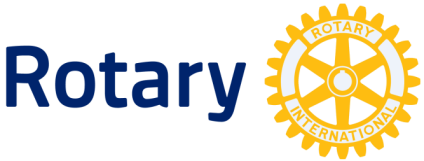 Le cerveau est un organe complexe, constitué de cent milliards de neurones et de cent mille milliards de synapses. Il est le skippeur de notre vie végétative, le siège de nos pensées et de nos actes conscients et inconscients, de notre mémoire et de nos rêves, de nos relations sociales, de nos sentiments, de notre psychologie.
On ne mettra pas de s  ni à cent , ni à cent mille car il sont suivis de milliards (un nombre)

Synapses :La synapse est la zone de connexion permettant le passage de l'influx nerveux ( information) entre deux neurones (cellules nerveuses), ou entre un neurone et un muscle.
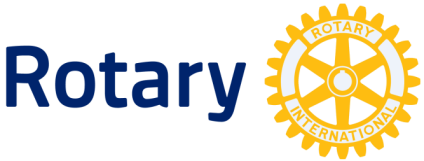 Il est le skippeur de notre vie végétative, le siège de nos pensées et de nos actes conscients et inconscients, de notre mémoire et de nos rêves, de nos relations sociales, de nos sentiments, de notre psychologie.
skippeur c’est celui qui analyse et décide de l’action. Notre cerveau est bien le skippeur de notre vie. 
conscients et inconscients:     le sc vous a piégé?
rêves : toujours cet accent !
psychologie : un y et un h  qu’on aura pas oubliés
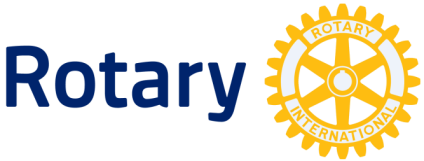 Les découvertes en neurosciences se multiplient au rythme des progrès réalisés, voire à la mesure de l'enthousiasme des chercheurs.
Nombre de dysfonctionnements du cerveau sont sources de maladies, comme la  schizophrénie, encore impossibles à traiter. Y a-t-il de quoi se mettre martel en tête ?
Neurosciences Les Neurosciences englobent toutes les disciplines étudiant l'anatomie et le fonctionnement du système nerveux (cerveau, moelle épinière, nerfs, organes des sens et système nerveux autonome) et ses maladies.
Rythme : Cadence à laquelle s’effectuent les progrès.
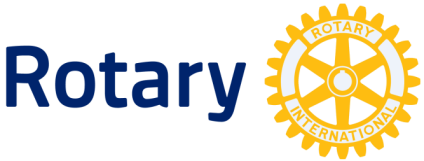 Les découvertes en neurosciences se multiplient au rythme des progrès réalisés, voire à la mesure de l'enthousiasme des chercheurs.
Nombre de dysfonctionnements du cerveau sont sources de maladies, comme la  schizophrénie, encore impossibles à traiter. Y a-t-il de quoi se mettre martel en tête ?
Voire  : voir, voire . Ne pas confondre le VERBE voir
                                       et la  CONJONCTION  voire.

Enthousiasme: nom masculin .Émotion puissante qui s'empare de quelqu'un à propos de quelqu'un ou de quelque chose et qui se manifeste par des signes extérieurs d'admiration, de contentement ,
d’exaltation.
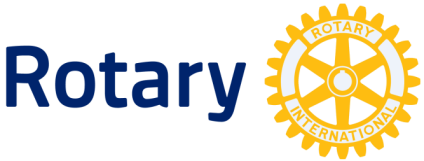 Nombre de dysfonctionnements du cerveau sont sources de maladies, comme la  schizophrénie, encore impossibles à traiter. Y a-t-il de quoi se mettre martel en tête ?
dysfonctionnements  préfixe dys (anomalie)   
schizophrénie de schizein = fendre et phrên=esprit  littéralement «esprit fendu» et vous ça va la tête??
Impossibles    ce sont les maladies
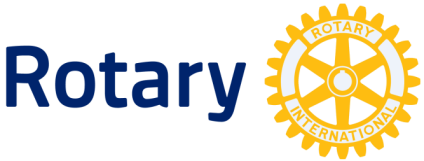 Nombre de dysfonctionnements du cerveau sont sources de maladies, comme la  schizophrénie, encore impossibles à traiter. Y a-t-il de quoi se mettre martel en tête ?
martel en tête : Se faire du souci, se laisser obséder par une inquiétude. 
Martel est une ancienne forme de marteau.
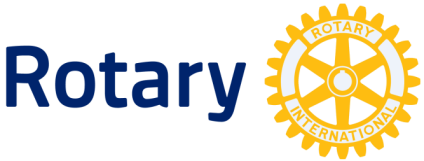 Néanmoins, l’heure est grave, les machines sont déjà interactives avec le cerveau et un jour, n’en déplaise aux sceptiques, si nous n’y prenons garde, la machine n'aura pas calculé, elle aura pensé.
Néanmoins : Malgré cela, malgré ce qui vient d'être dit.
Etymologie : Néant, et moins : c'est-à-dire rien moins
La règle veut qu’il y ait un m devant m, p et b. Exceptions : néanmoins, panpan, panmixie, pinpin, et perlimpinpin ; 
les dérivés de bon et de main:  bonbon, bonbonne, bonbonnière , embonpoint, mainmise, mainmorte.
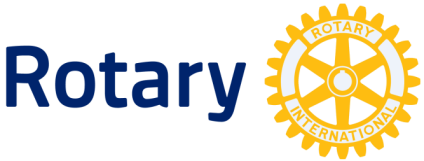 Néanmoins, l’heure est grave, les machines sont déjà interactives avec le cerveau et un jour, n’en déplaise aux sceptiques, si nous n’y prenons garde, la machine n'aura pas calculé, elle aura pensé.
sceptiques Qui ont tendance à mettre en doute (l’avancée de l’intelligence des machines)
elle aura pensé : action autonome de la machine qui au-delà d’avoir pensé se permettra d’exécuter sans que l’homme ne puisse la contrôler.
Encore matière à réfléchir pour la matière qui compose notre cerveau
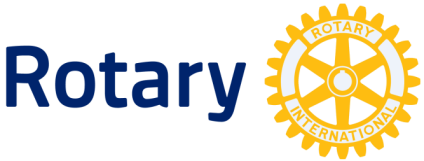 Le 18 mars 2017, pour « Espoir en tête » le Rotary oublie son cerveau et écoute son cœur pour aider la recherche.         
                                                             Fin de la dictée
« Espoir en tête » est une manifestation du Rotary.
Elle présente en avant première, dans 450 salles en France, un film et contre un don de 15€ vous bénéficiez d’une place pour cette avant première.
Sur ces 15€ , 7€ sont destinés à l’exploitant de la salle et 8 € sont recueillis pour la recherche sur le cerveau.
C’est ainsi que depuis 12 ans , plus de 1000 000 € chaque année financent des équipements pour des chercheurs.
La prochaine édition aura lieu samedi 18 mars 2017
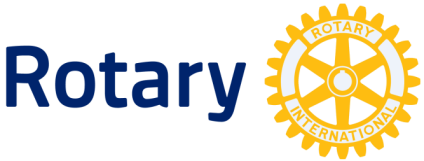 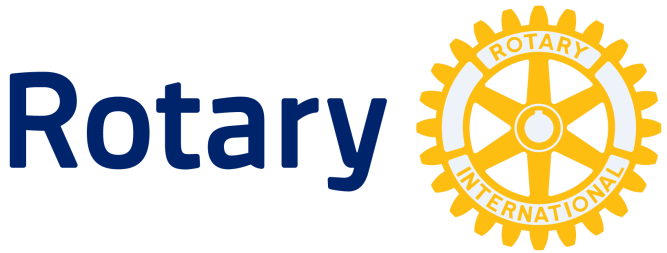 Quels sont ceux qui ont fait le moins de fautes ?
Zéro ?
L’important c’est que vous vous soyez amusés.
Diaporama réalisé par la « Dictée Nationale du Rotary »
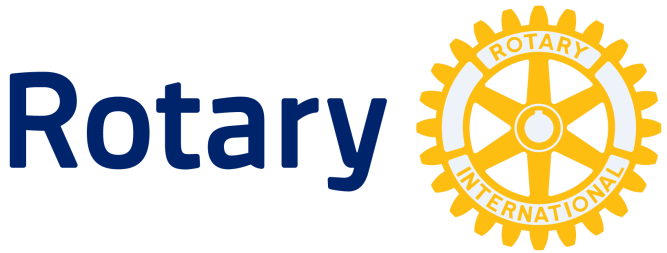 Les Clubs Rotary et Rotaract
vous remercient de votre participation
à la 5ème« Dictée Nationale du Rotary » 

L’année prochaine 
la « Dictée Nationale du Rotary » aura lieu le
 samedi 10 Mars 2018
Diaporama réalisé par la « Dictée Nationale du Rotary »